Mercredi 3 juin Séance 1 CM2
Calcul mental
Trouver rapidement le complément d’un nombre décimal à l’entier supérieur
Trouver rapidement le complément d’un nombre décimal à l’entier supérieur
1,5 +  …  =  2
[Speaker Notes: Partage équitable  - autant chacun]
Trouver rapidement le complément d’un nombre décimal à l’entier supérieur
1,5 + 0,5 = 2
[Speaker Notes: Partage équitable  - autant chacun]
Trouver rapidement le complément d’un nombre décimal à l’entier supérieur
3,7 +  …  = 4
[Speaker Notes: Partage équitable  - autant chacun]
Trouver rapidement le complément d’un nombre décimal à l’entier supérieur
3,7 + 0,3 = 4
[Speaker Notes: Partage équitable  - autant chacun]
Trouver rapidement le complément d’un nombre décimal à l’entier supérieur
…  + 9,1  = 10
[Speaker Notes: Partage équitable  - autant chacun]
Trouver rapidement le complément d’un nombre décimal à l’entier supérieur
0,9 + 9,1 = 10
[Speaker Notes: Partage équitable  - autant chacun]
Trouver rapidement le complément d’un nombre décimal à l’entier supérieur
7,2 + …  =  8
[Speaker Notes: Partage équitable  - autant chacun]
Trouver rapidement le complément d’un nombre décimal à l’entier supérieur
7,2 + 0,8 = 8
[Speaker Notes: Partage équitable  - autant chacun]
Trouver rapidement le complément d’un nombre décimal à l’entier supérieur
7,75 +  …  =  8
[Speaker Notes: Partage équitable  - autant chacun]
Trouver rapidement le complément d’un nombre décimal à l’entier supérieur
7,75 + 0,25 = 8
[Speaker Notes: Partage équitable  - autant chacun]
Trouver rapidement le complément d’un nombre décimal à l’entier supérieur
8,95  + …  =  9
[Speaker Notes: Partage équitable  - autant chacun]
Trouver rapidement le complément d’un nombre décimal à l’entier supérieur
8,95 + 0,05 = 9
[Speaker Notes: Partage équitable  - autant chacun]
Trouver rapidement le complément d’un nombre décimal à l’entier supérieur
…  +  0,25  =  1
[Speaker Notes: Partage équitable  - autant chacun]
Trouver rapidement le complément d’un nombre décimal à l’entier supérieur
0,75 + 0,25  = 1
[Speaker Notes: Partage équitable  - autant chacun]
Trouver rapidement le complément d’un nombre décimal à l’entier supérieur
3,99 +  …   =  4
[Speaker Notes: Partage équitable  - autant chacun]
Trouver rapidement le complément d’un nombre décimal à l’entier supérieur
3,99 + 0,01  = 4
[Speaker Notes: Partage équitable  - autant chacun]
Nombres
Les grands nombres
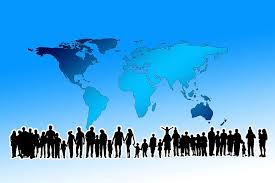 Ecrire les grands nombres
En 2020, nous sommes environ sept-milliards-sept-cent-millions habitants sur la Terre.

Écris ce nombre en chiffres.
Je lis un grand nombre
centièmes
dixièmes
1   2   0   0   4   0   0   0   0    0
Se lit « Un-milliard-deux-cents-millions quatre-cent-mille »
1 200 400 000
,
À RETENIR
Pour lire ou écrire un grand nombre entier, il faut faire des tranches de 3 chiffres en partant du chiffre des unités et utiliser les mots mille, million, milliard.
Dictée de nombres
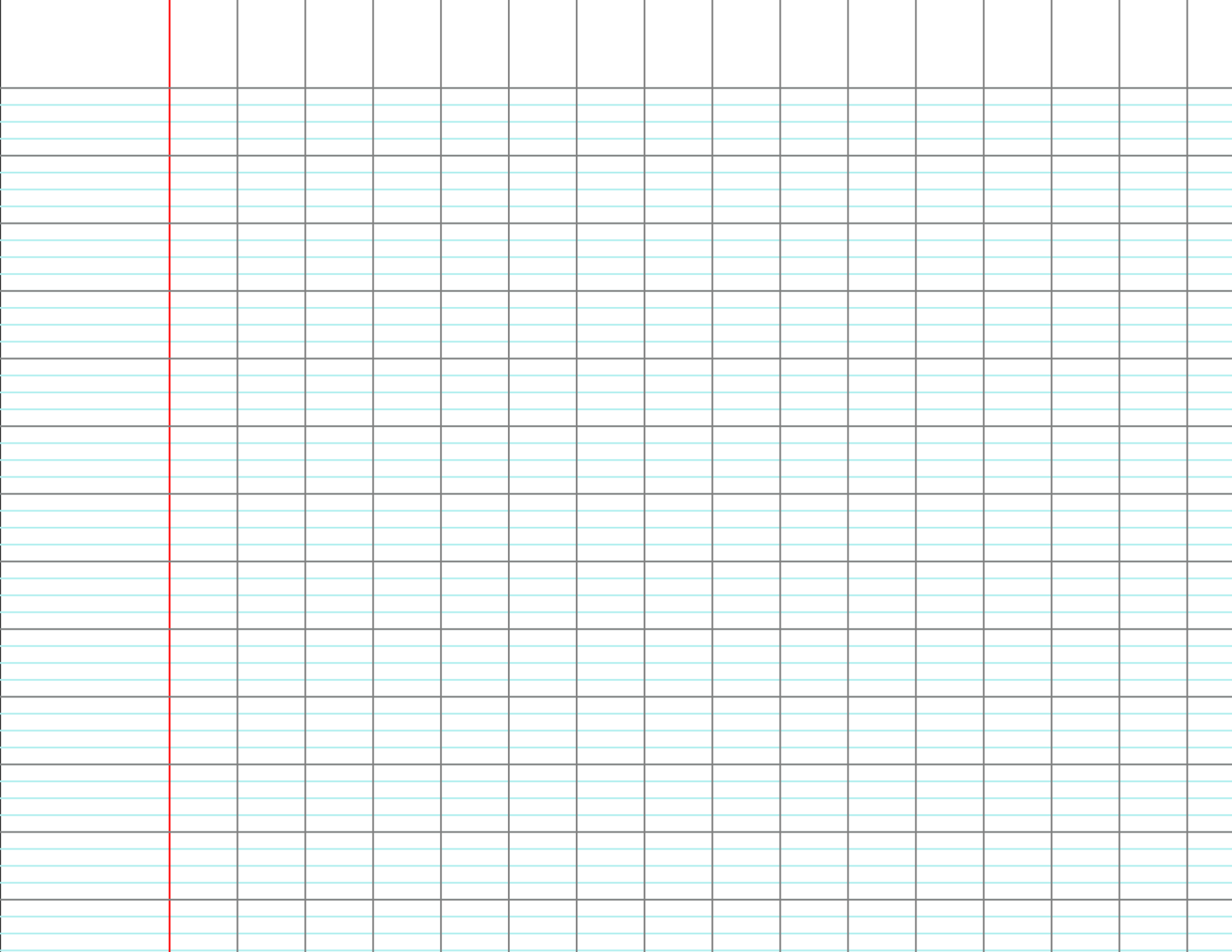 a.
b.
c.
d.
e.
Dictée de nombres
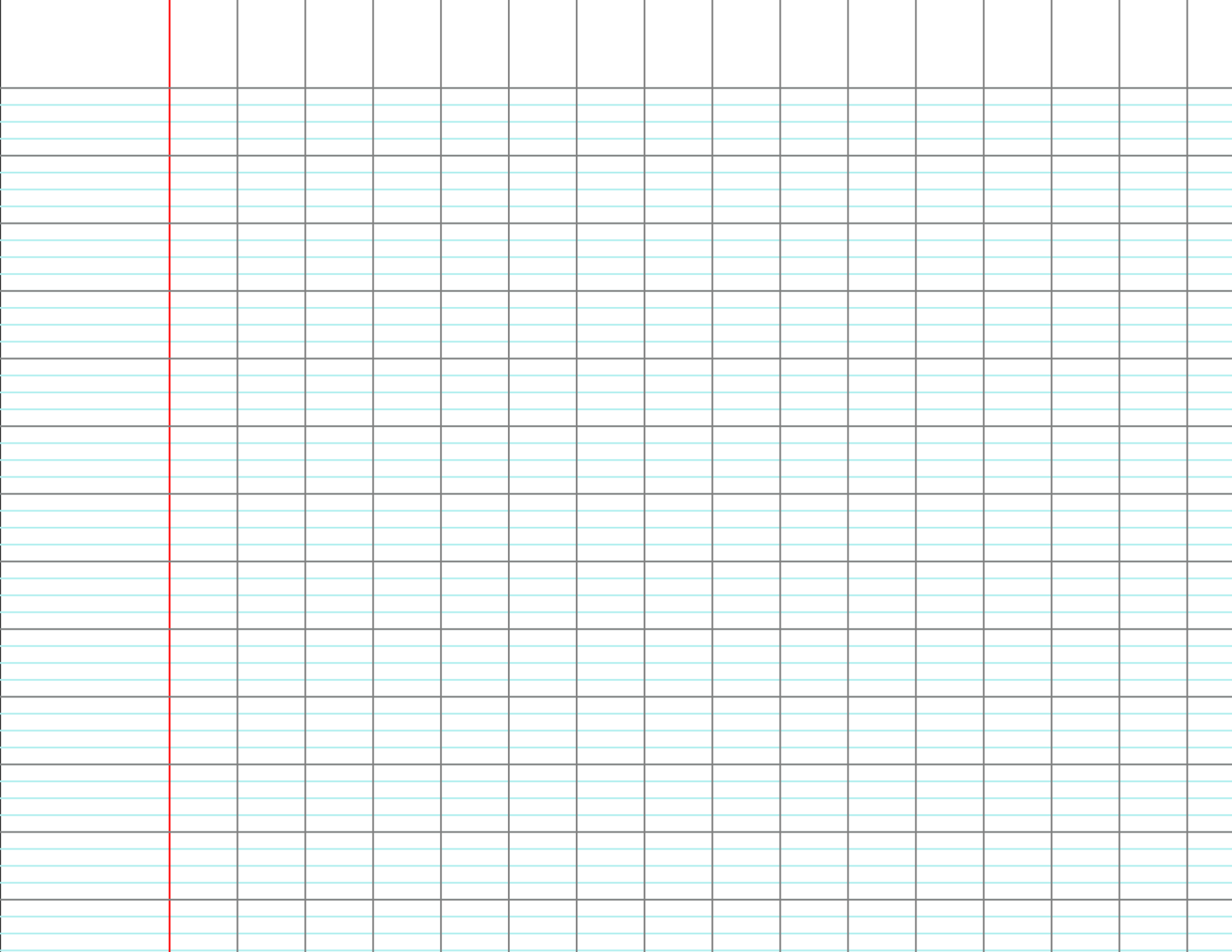 a.
587  000  121
b.
c.
30  245  100  020
d.
5  600  000  060
e.
658  157  487  100
98  561
Marie joue aux fléchettes. Quel est son score?
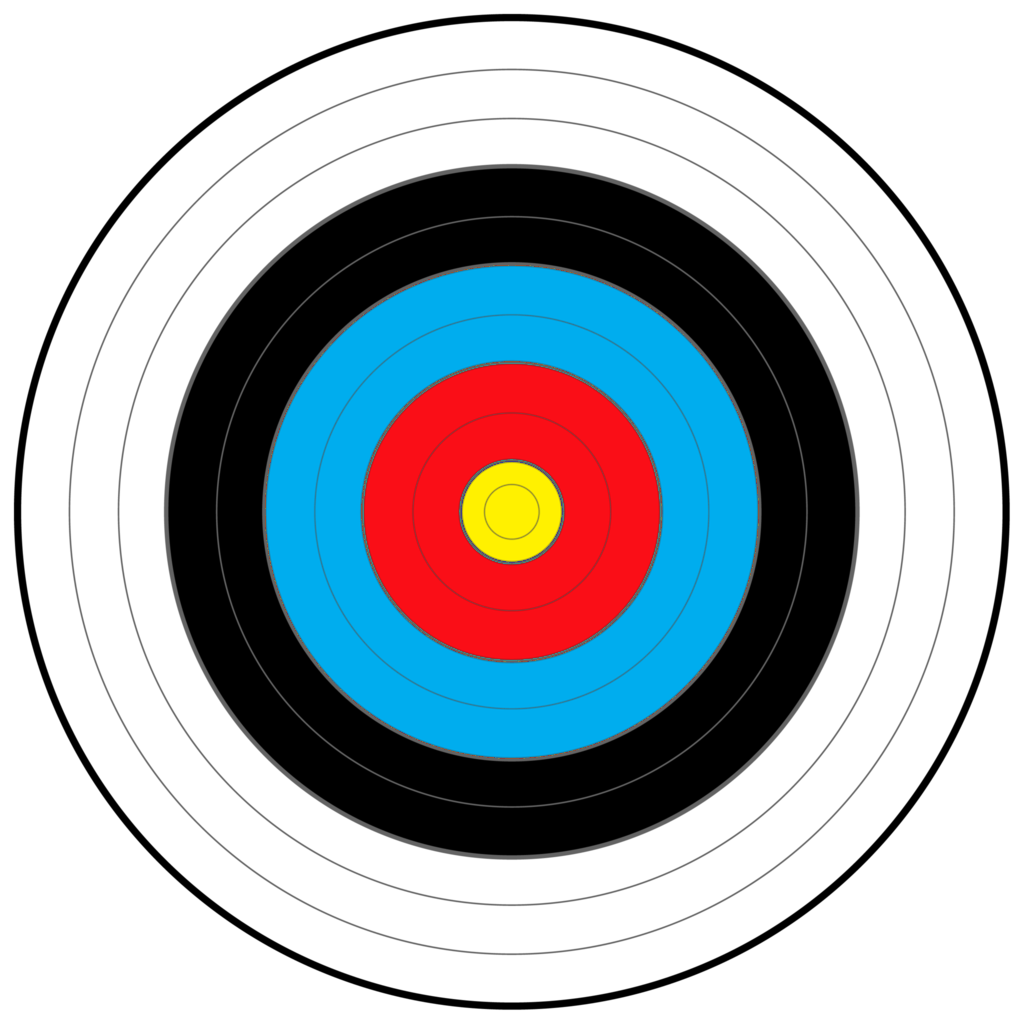 Unités
2 fléchettes dans la zone dizaines de milliards
1 fléchette dans la zone unités de millions
Dizaines d’unités
2 fléchettes dans la zone centaines de mille
Centaines de mille
3 fléchettes dans la zone unités
Unités de millions
( 2 x 10 000 000 000) + ( 1 x 1 000 000) + (2 x 100 000) + ( 3 x 1)
Dizaines de milliards
= 20 000 000 000 + 1 000 000 + 200 000 + 3
= 20 001 200 003
Le score de Marie est de 20 001 200 003.
À RETENIR
20 001 200 003
Un nombre peut s’écrire avec des décompositions.
Par exemple :
20 001 200 003 = (2 x 10 000 000 000) + (1 x 1 000 000) + (2 x 100 000) + (3x1)
20 001 200 003 = (20 x 1 000 000 000) + (1 x 1 000 000) + (200 x 1 000) + (3x1)
20 001 200 003 = 20 000 000 000 + 1 000 000 000 + 200 000 + 3
20 001 200 003 = 20 milliards 1 million 200 mille 3 unités
…
Problèmes
Problèmes relevant de la proportionnalité
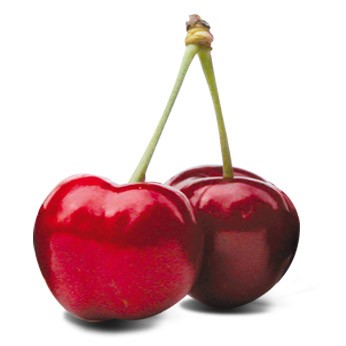 Correction du problème donné
Dans la recette du clafoutis pour 4 personnes il faut 24 cerises.
J’achète au marché 800 g de cerises.
Chez ce marchand, il faut 15 cerises pour obtenir 100 g.
Pour combien de personnes pourrai-je faire un clafoutis ?
24 : 4 = 6
Il faut 6 cerises pour 1 personne.
120 : 6 = 20

Je pourrai faire un clafoutis pour 20 personnes
800 = 100 x 8
15 x 8 = 120
J’ai donc 120 cerises.
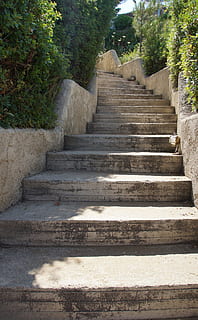 Vrai ou faux?
Quand je monte 5 marches, je m’élève de 100 cm, donc si je monte 10 marches je m’élève de 2 m.
Vrai
La hauteur augmente dans la même proportion que le nombre de marches.
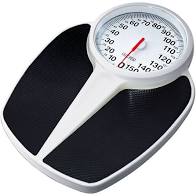 Vrai ou faux?
Si Max pèse 30 kg à 10 ans, il pèsera 60 kg à 20 ans.
Faux
Le poids n’est pas proportionnel à l’âge.
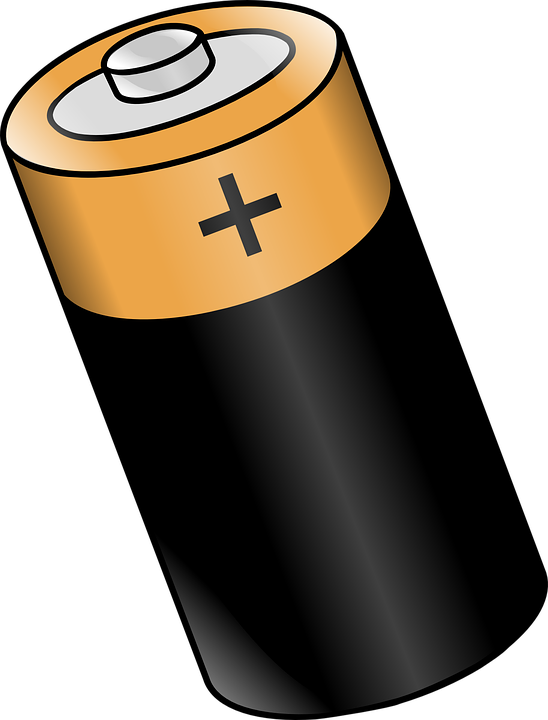 Les piles
Arthur a 6 piles qui pèsent 18 g en tout.
Il veut savoir combien pèsent 4 piles? Comment fait-il ?
À RETENIR
Pour trouver le poids de 4 piles,
je peux chercher le poids d’une pile. 
J’utilise le retour à l’unité.
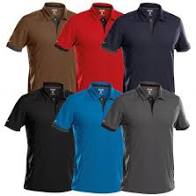 Les polos
Mon ami a acheté 3 polos pour 72 €.
Combien vais-je payer si j’en achète 5 ?
À RETENIR
Pour trouver le prix de 5 polos,
je peux chercher le prix d’un polo. 
J’utilise le retour à l’unité.
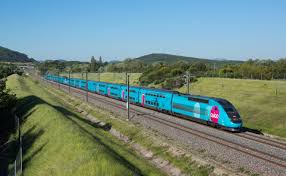 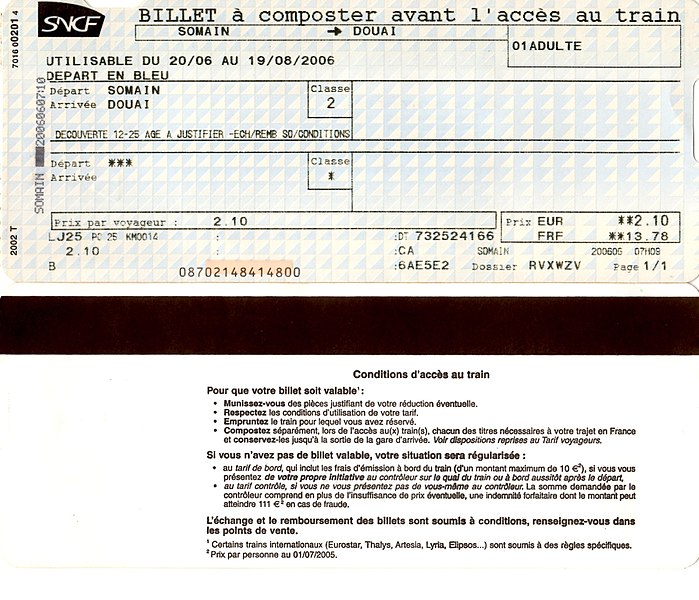 Les billets de train
5 amis achètent chacun un billet de train identique pour 65 € en tout.
Combien coûtent 2 billets?
À RETENIR
Pour trouver le prix de 2 billets, je peux chercher le prix d’un billet. J’utilise le retour à l’unité.
Pour résoudre une situation de proportionnalité:
À RETENIR
Je vérifie que les données sont bien proportionnelles entre elles.
Je  peux utiliser plusieurs méthodes :
En passant par l’unité :

5 billets de train coûtent 65 €. On peut donc en déduire qu’un seul billet coûtera 13 €.
Pour trouver le prix de 2 billets, il suffit de calculer 
13 x 2 = 26 €.
Par addition ou soustraction

Par multiplication ou division
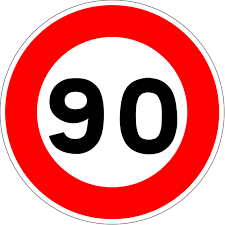 Limitation de vitesse
En respectant les limitations de vitesse et en roulant à vitesse constante, Tanguy parcourt 180 km en 2 heures.
Combien parcourt-il en 3 heures ?